BIRD of PREY
BIRD
CATERPILLAR
TREE LEAF
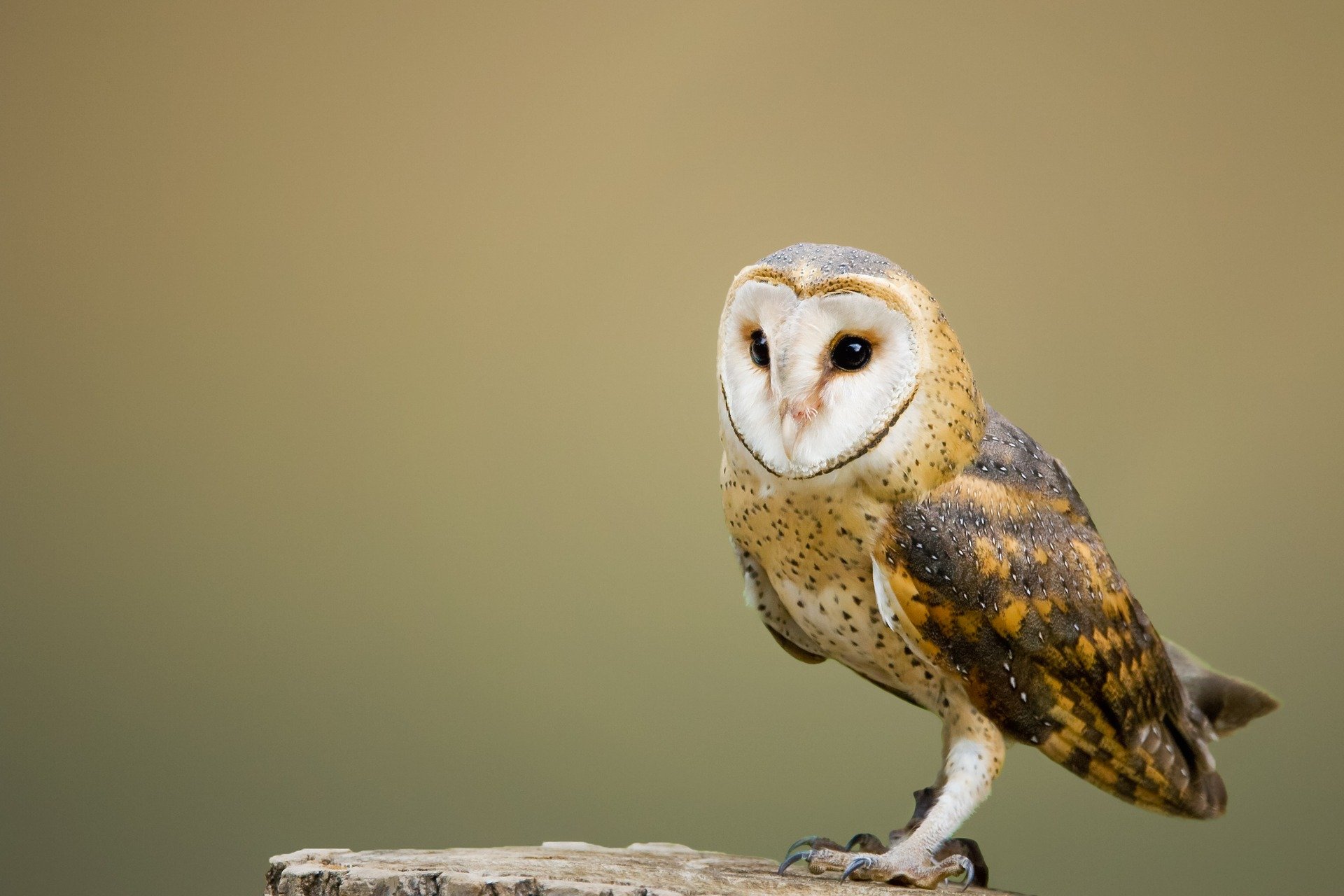 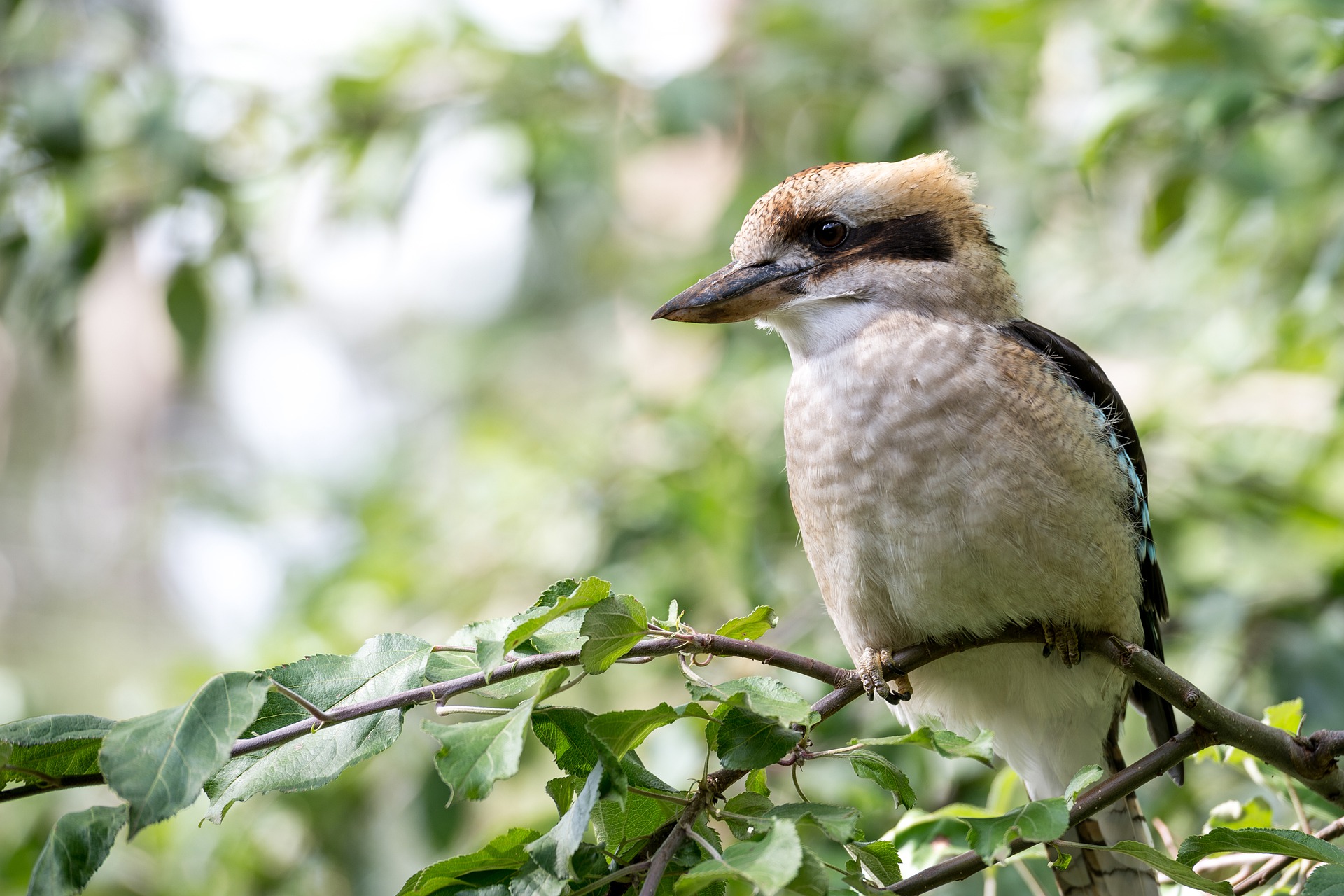 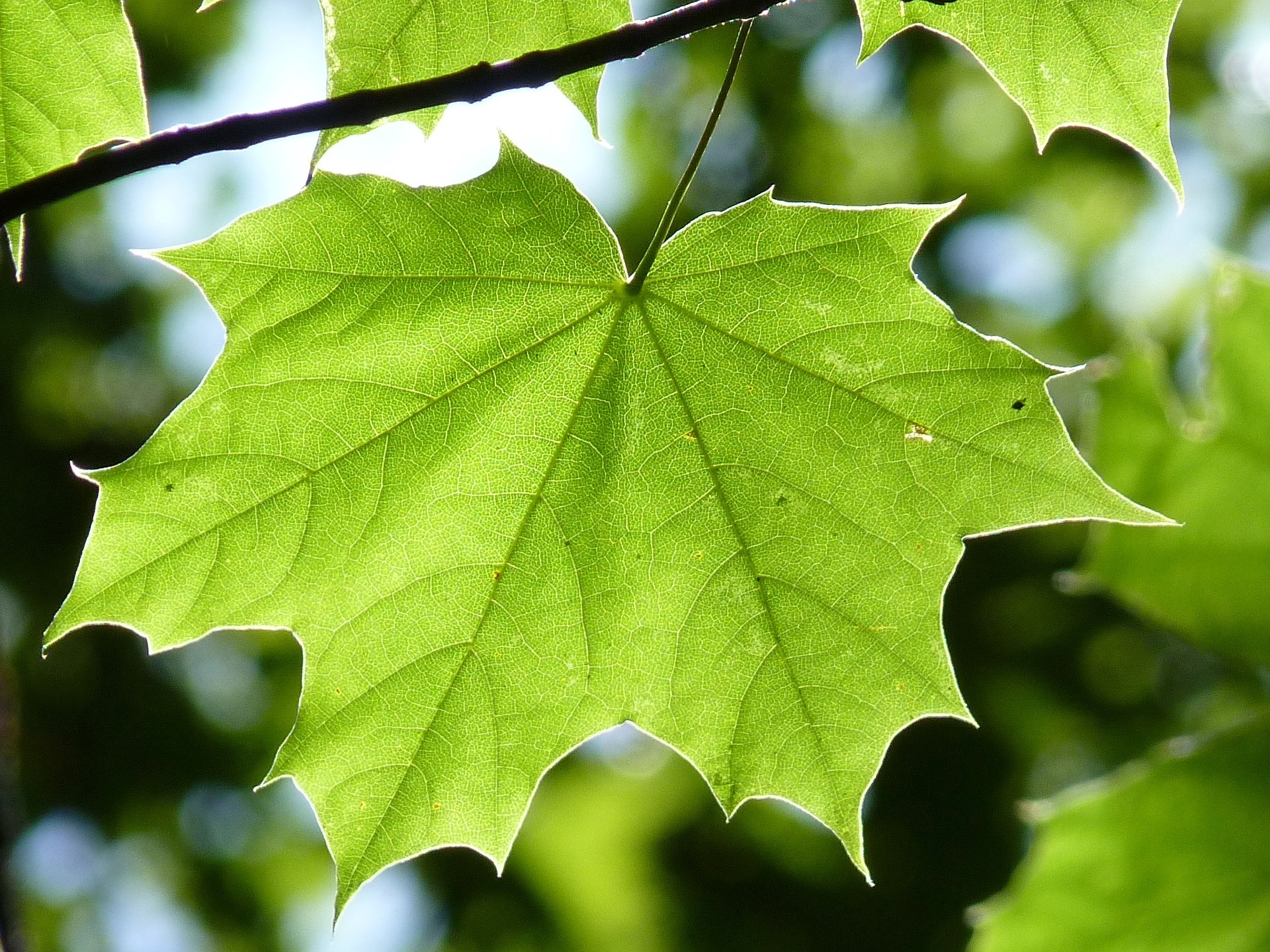 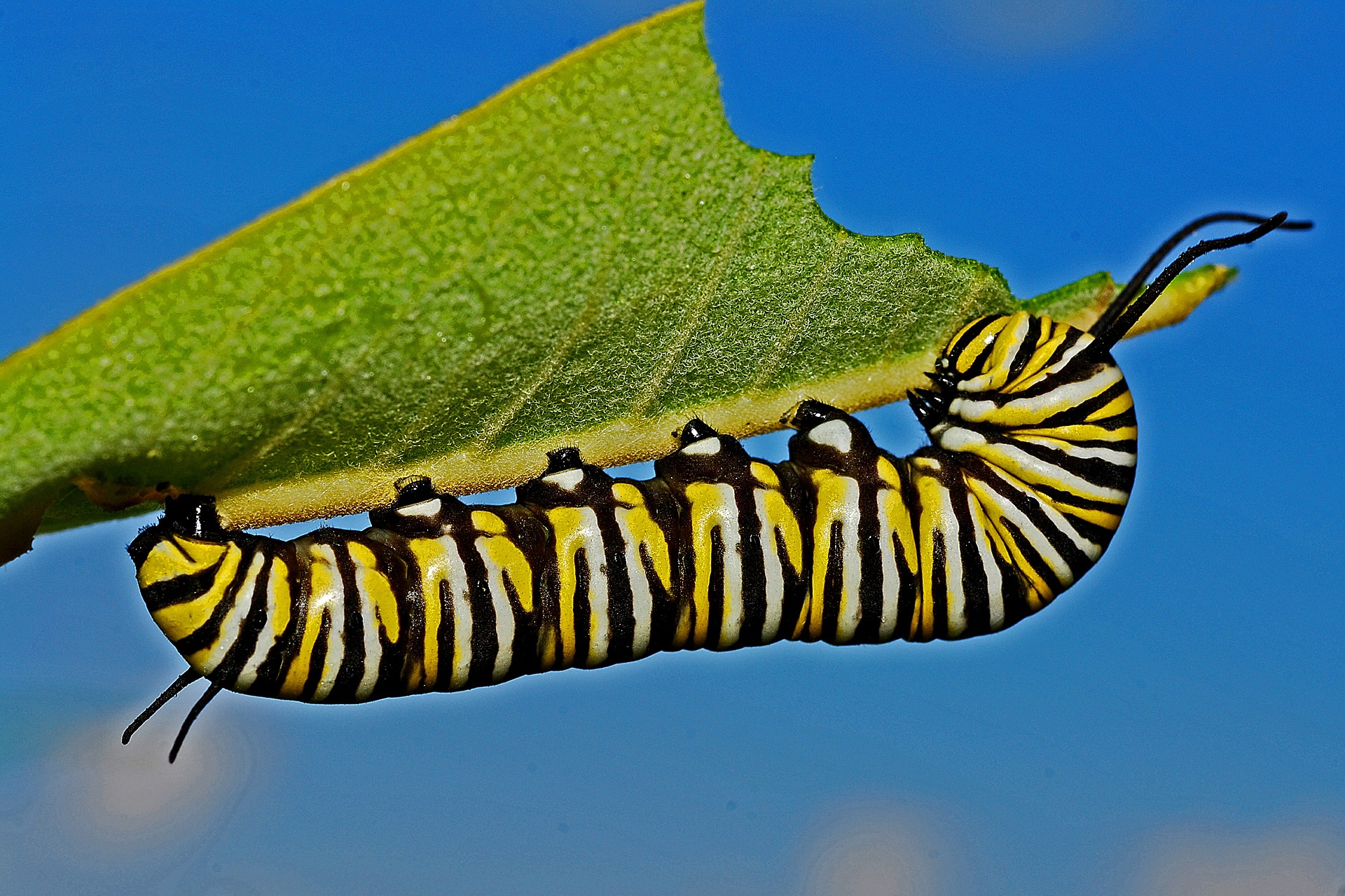 BIOMASS (glucose/energy)
SECONDARY CONSUMER
PRIMARY CONSUMER
TERTIARY CONSUMER
PRODUCER
BIRD of PREY
BIRD
CATERPILLAR
TREE LEAF
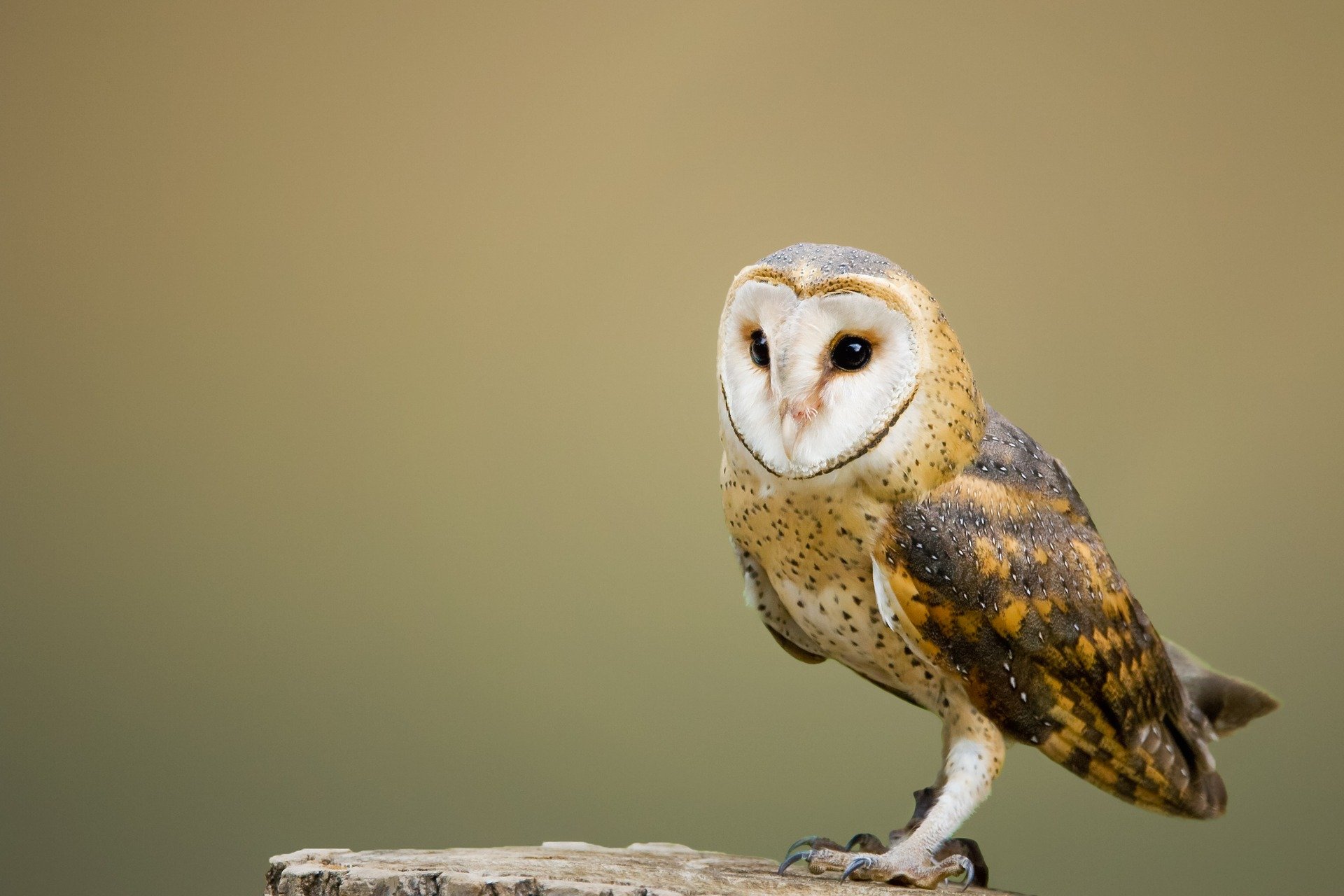 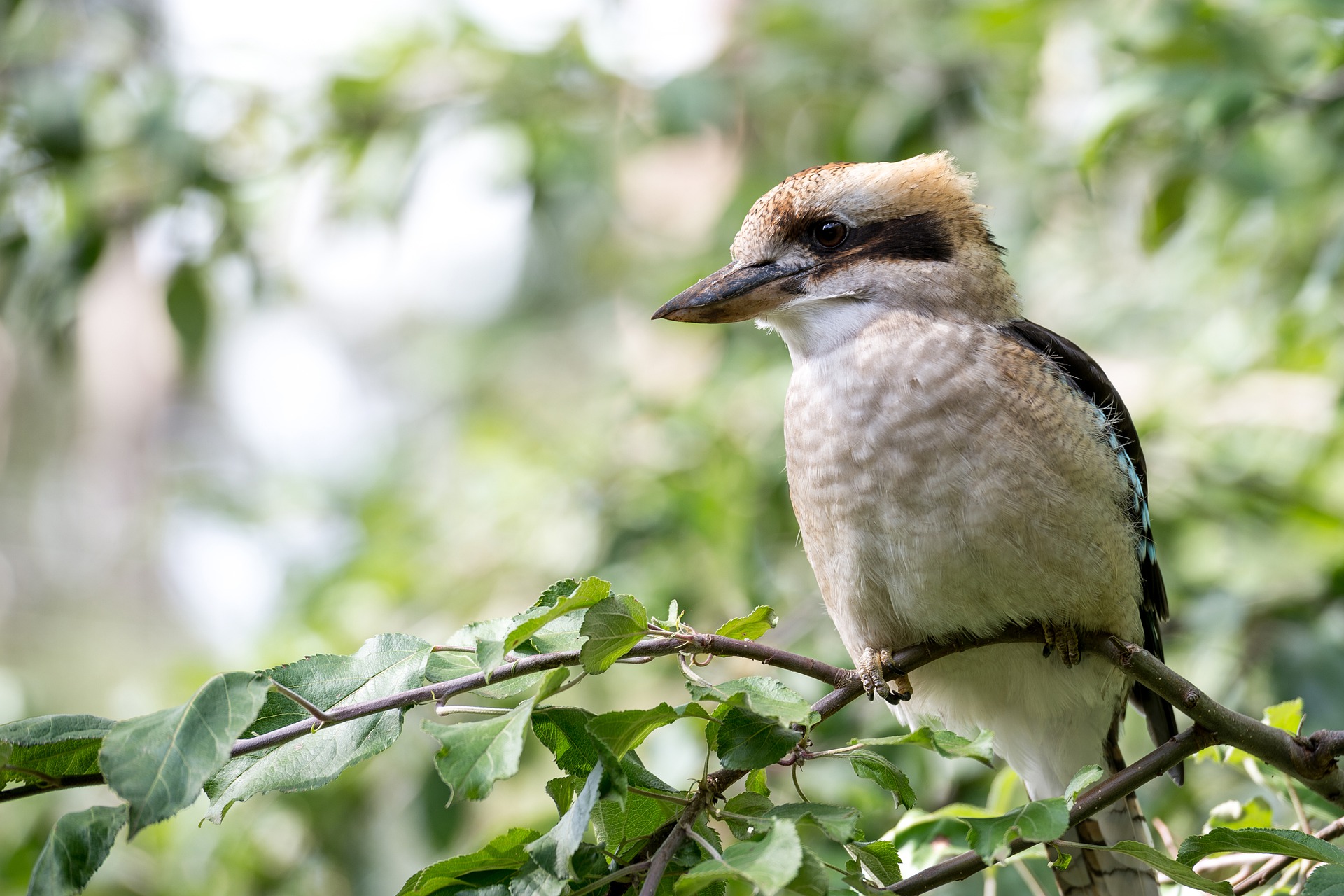 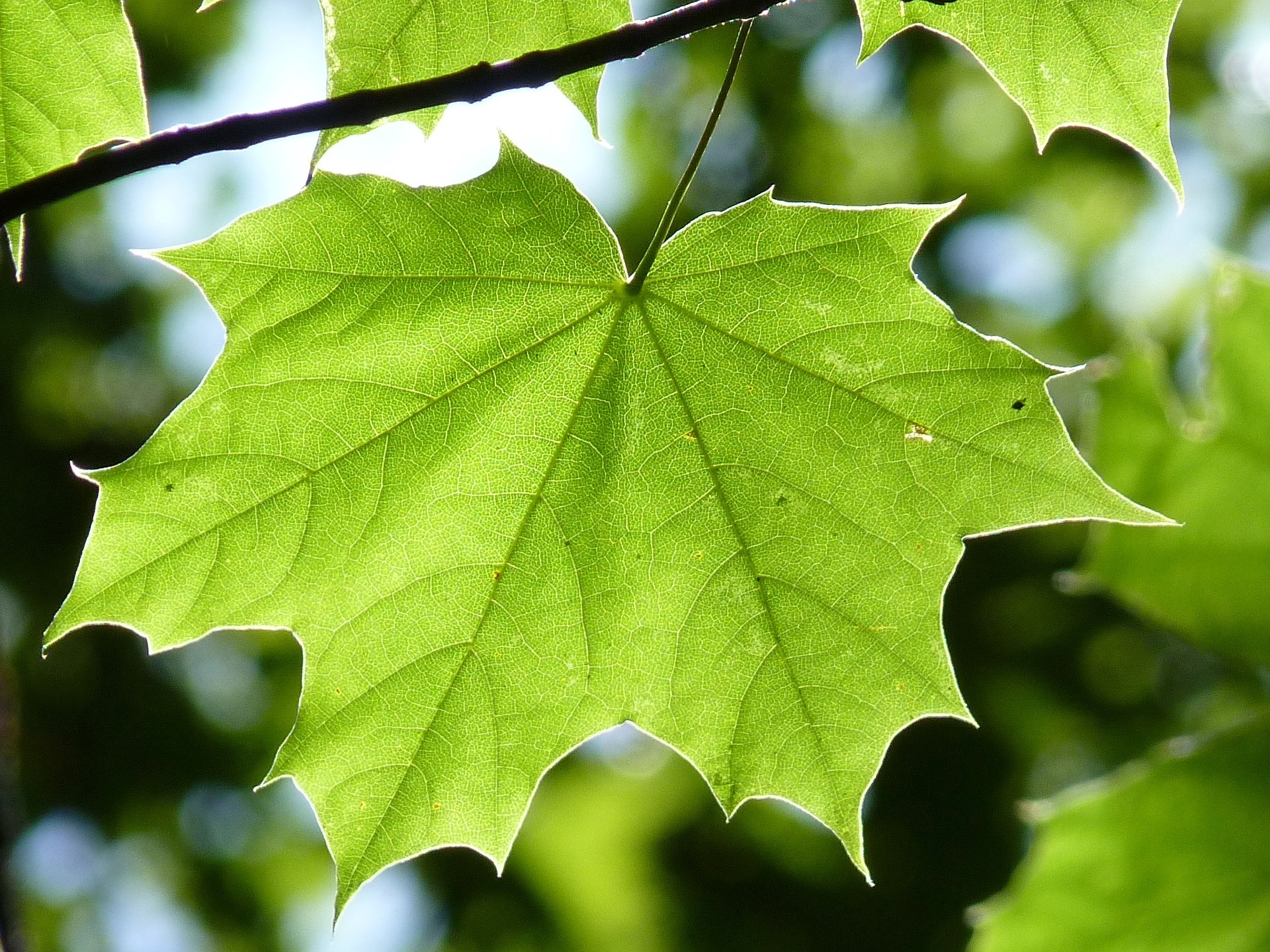 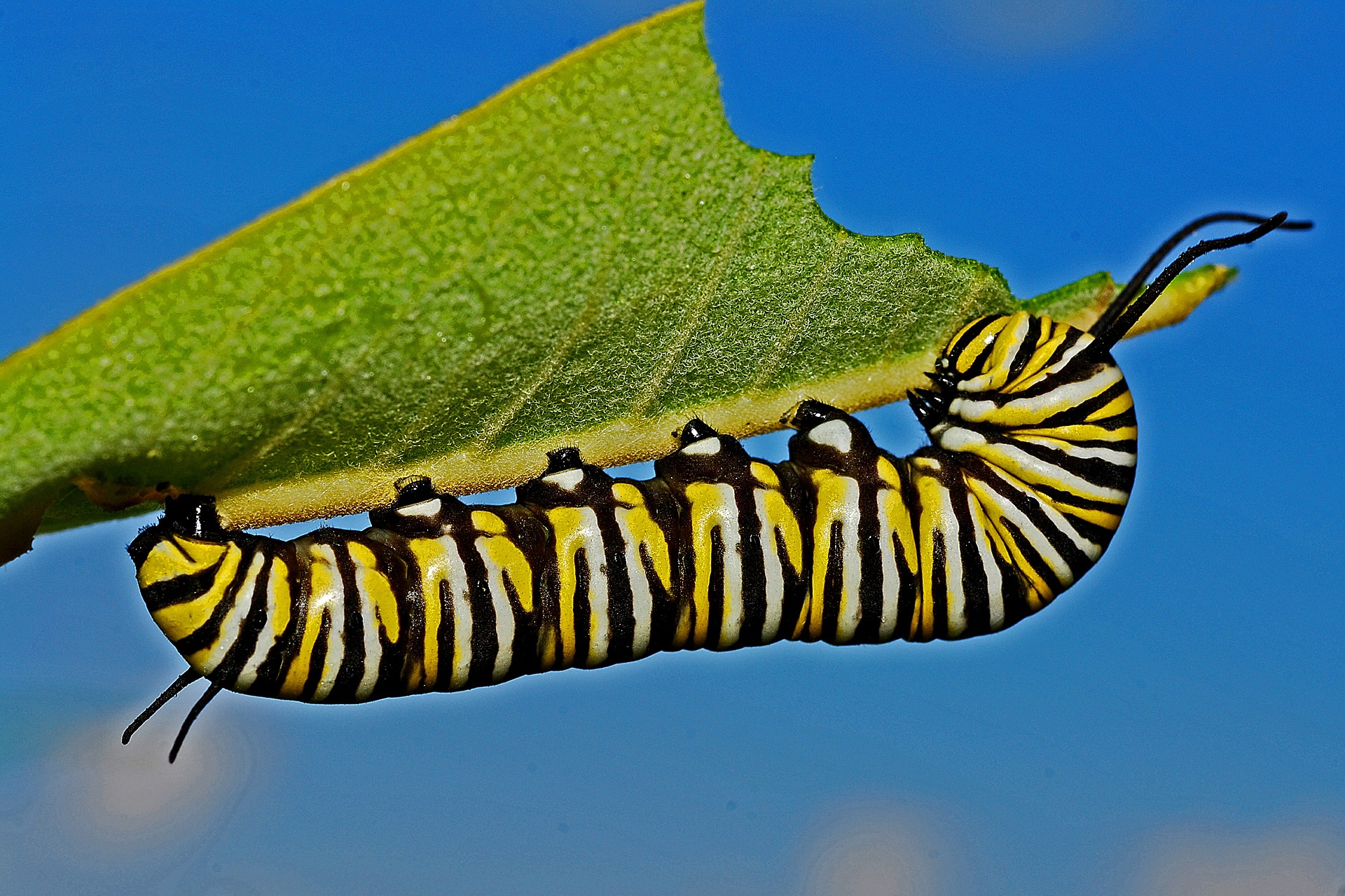 Trophic level 4
Trophic level 2
Trophic level 1
Trophic level 3
SECONDARY CONSUMER
PRIMARY CONSUMER
TERTIARY CONSUMER
PRODUCER
BIRD of PREY
BIRD
CATERPILLAR
TREE LEAF
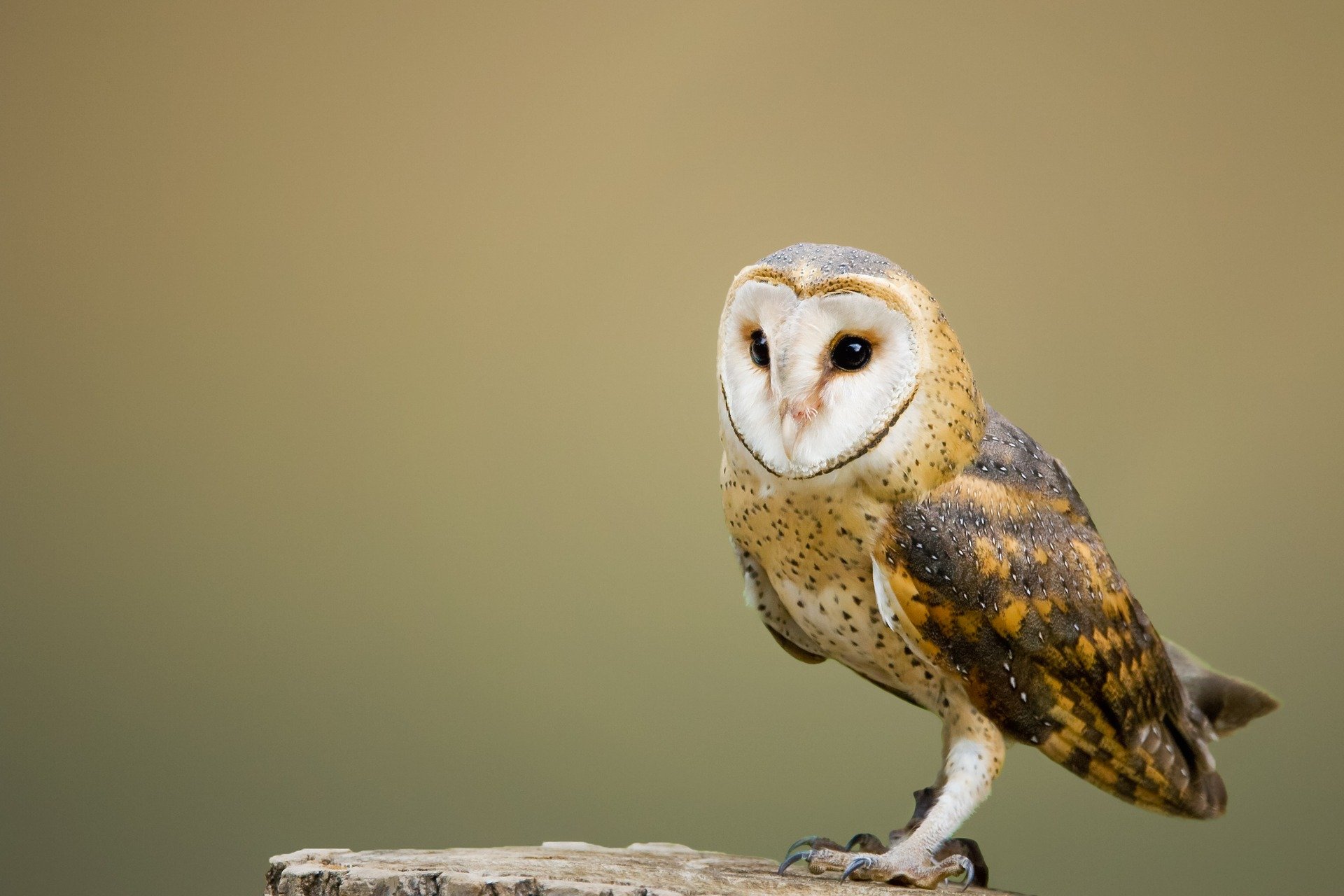 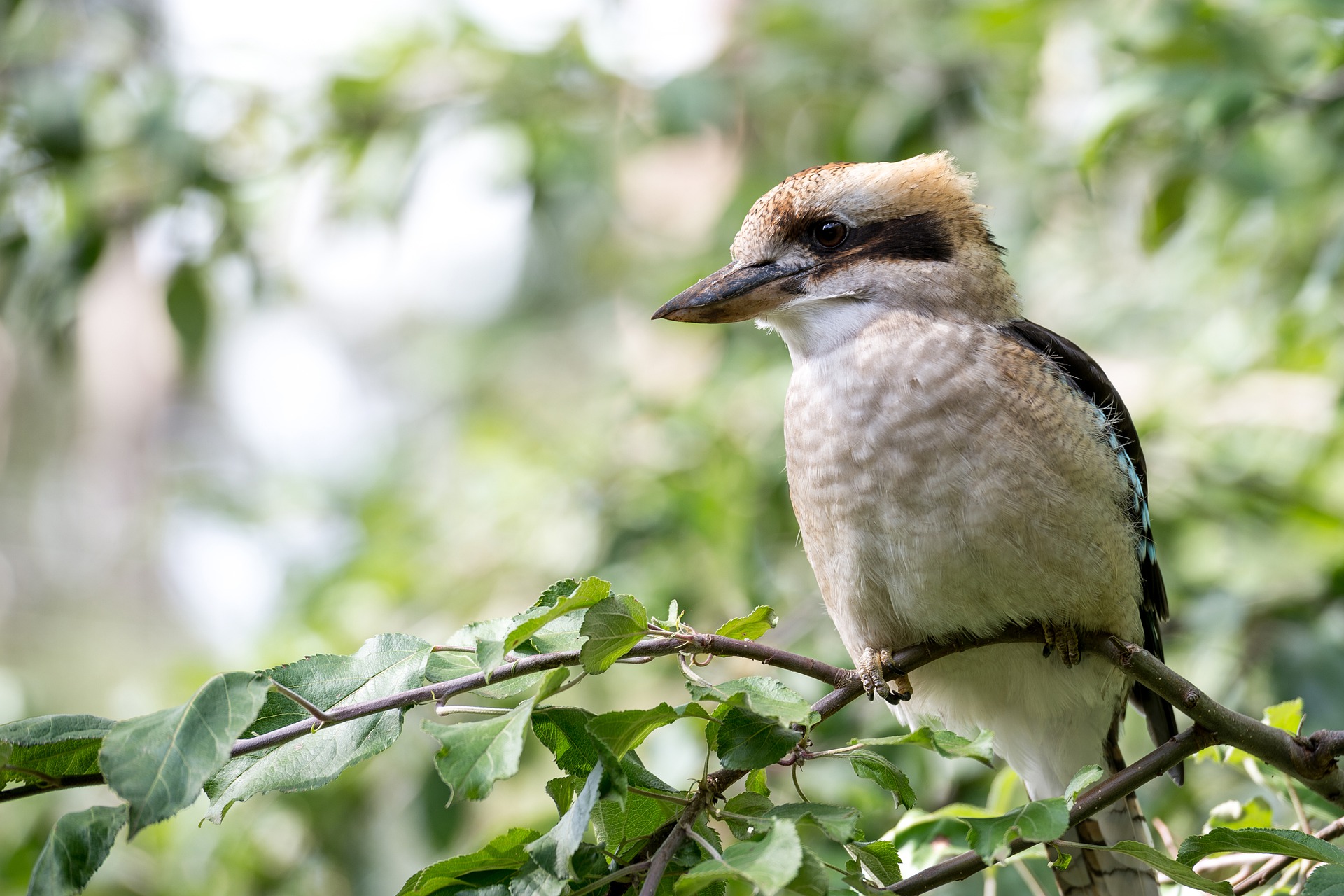 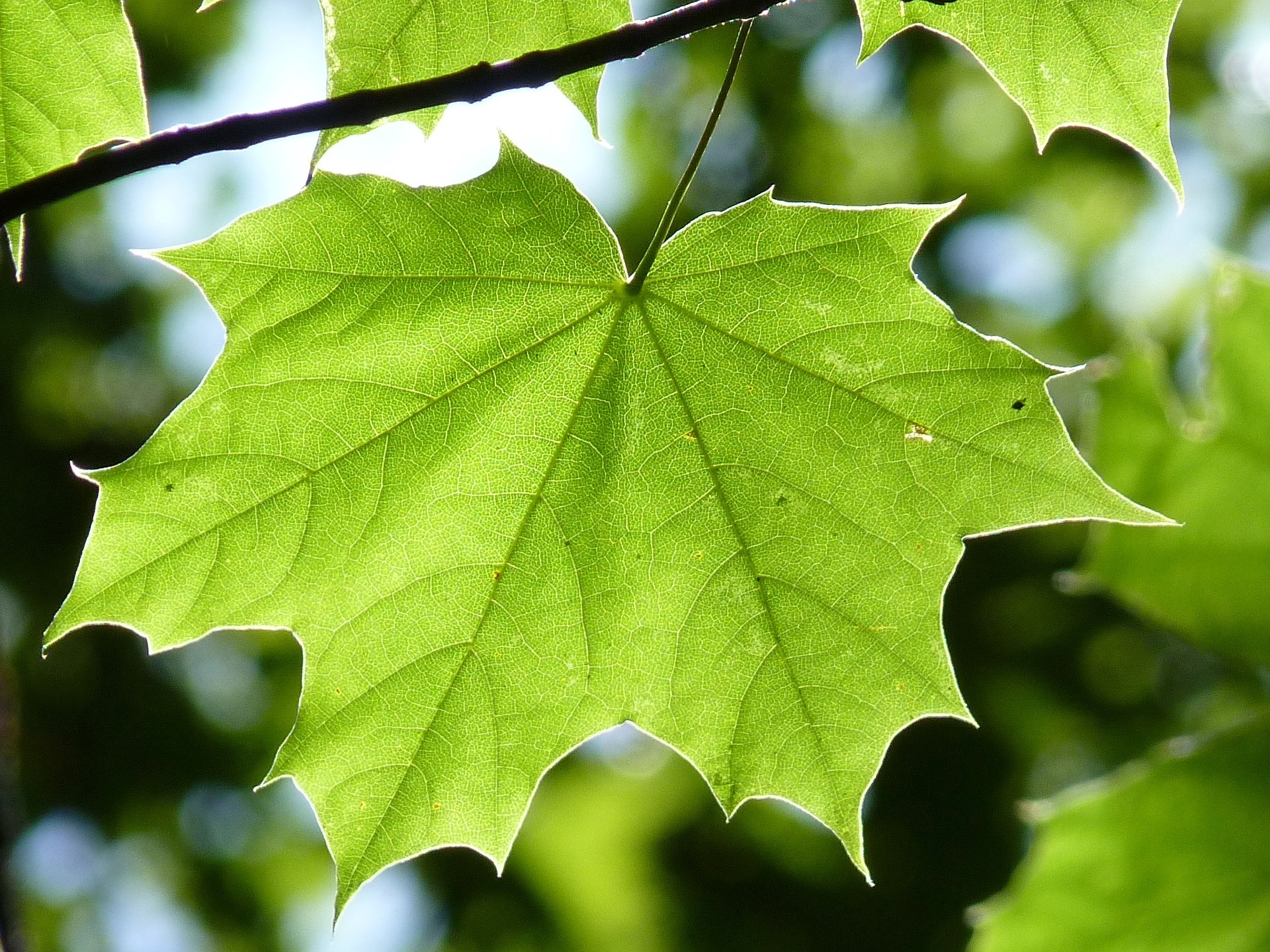 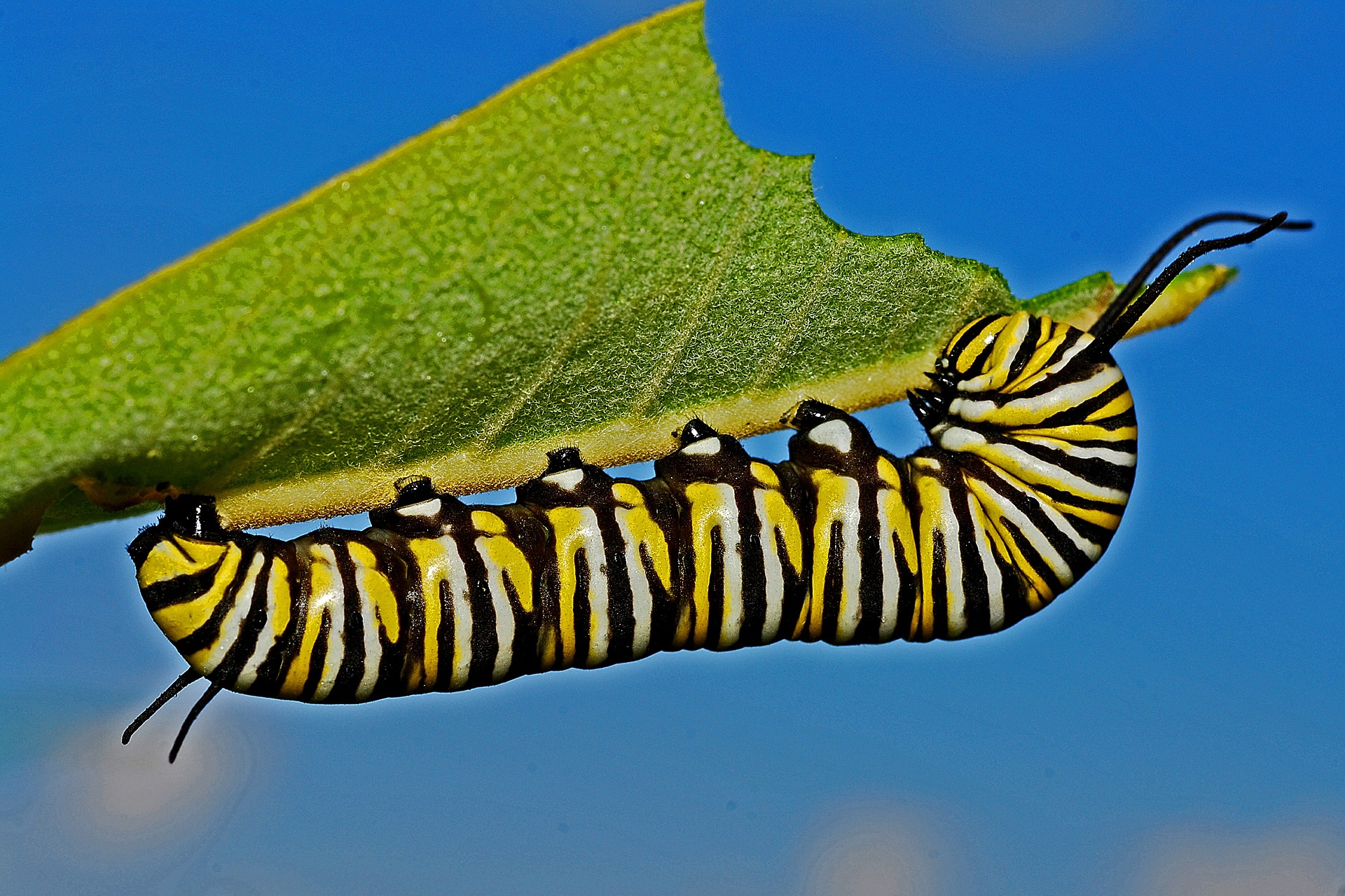 Trophic level 4
Trophic level 2
Trophic level 1
Trophic level 3
collect, dry, weigh
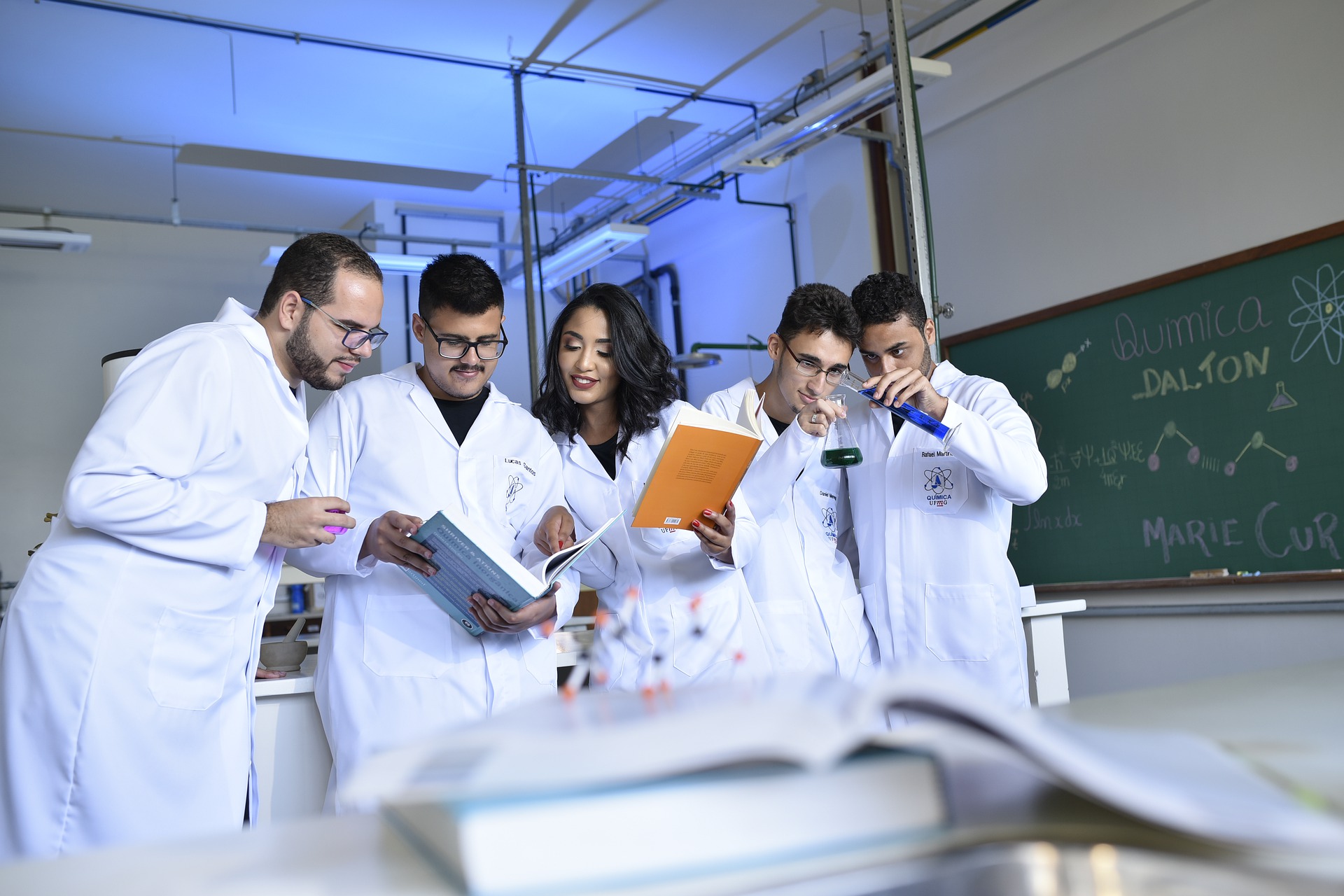 Level 4
Level 3
Level 2
Level 1
producers
Level 4
Level 3
1%
Level 2
Level 1
producers
BIRD of PREY
BIRD
CATERPILLAR
TREE LEAF
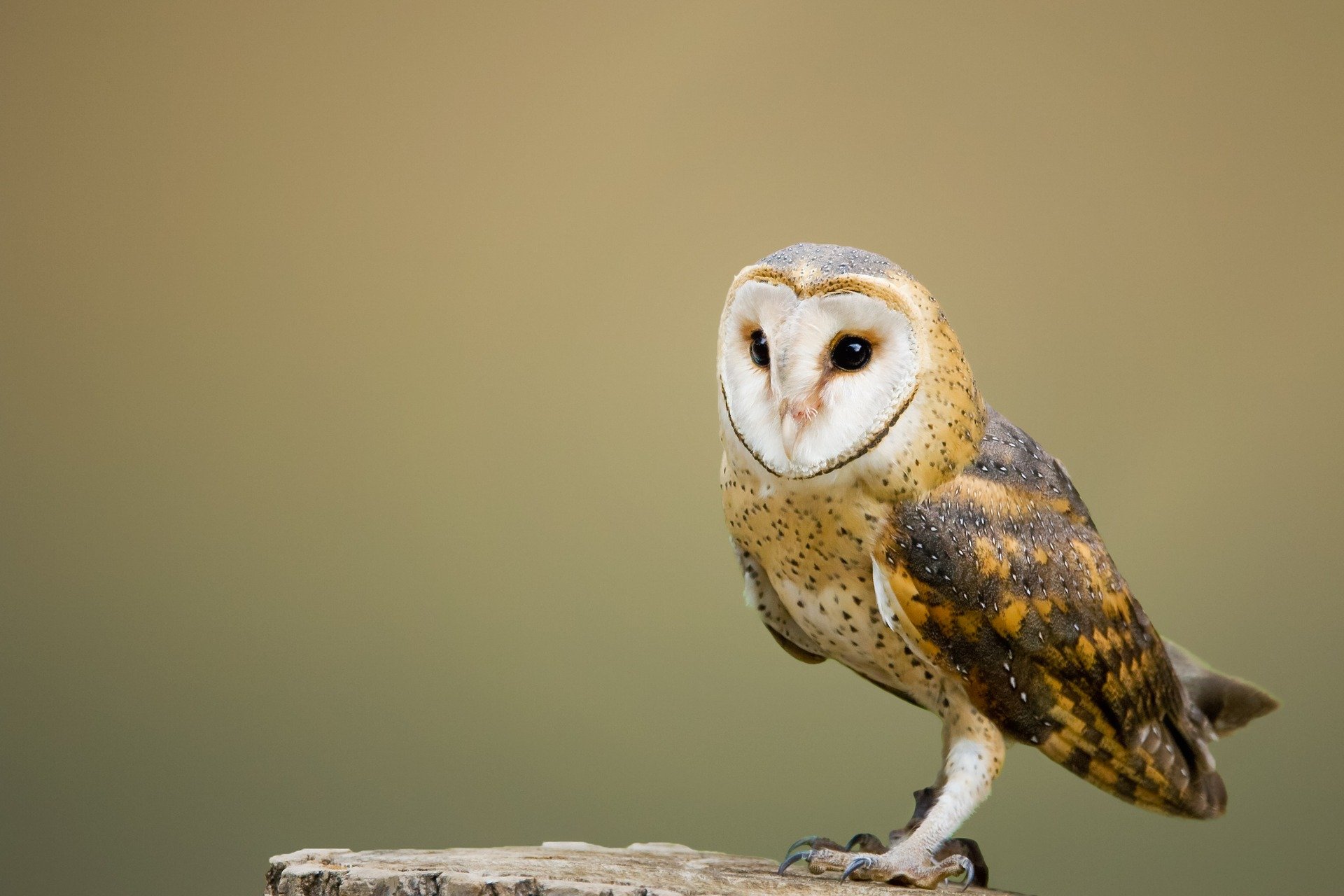 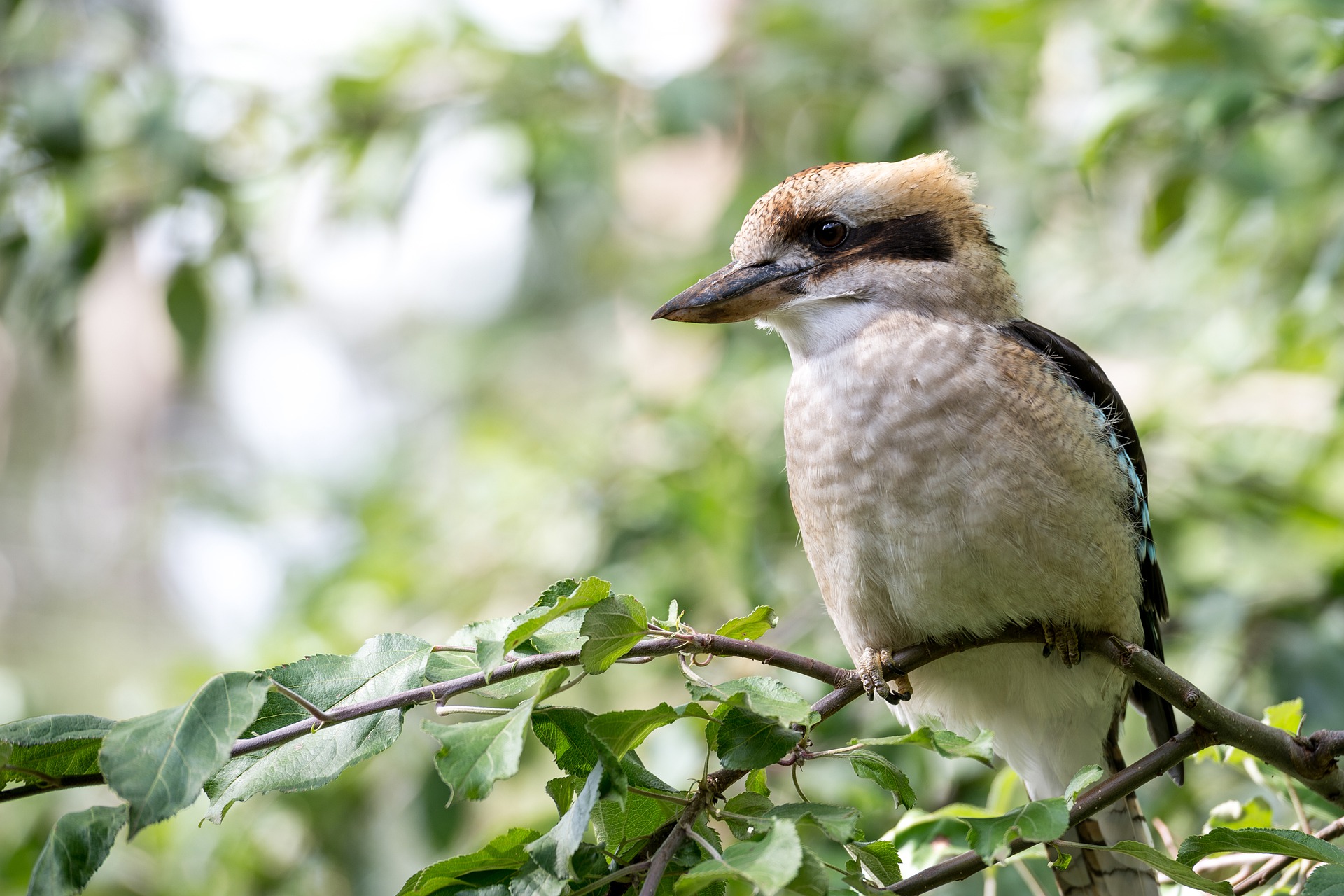 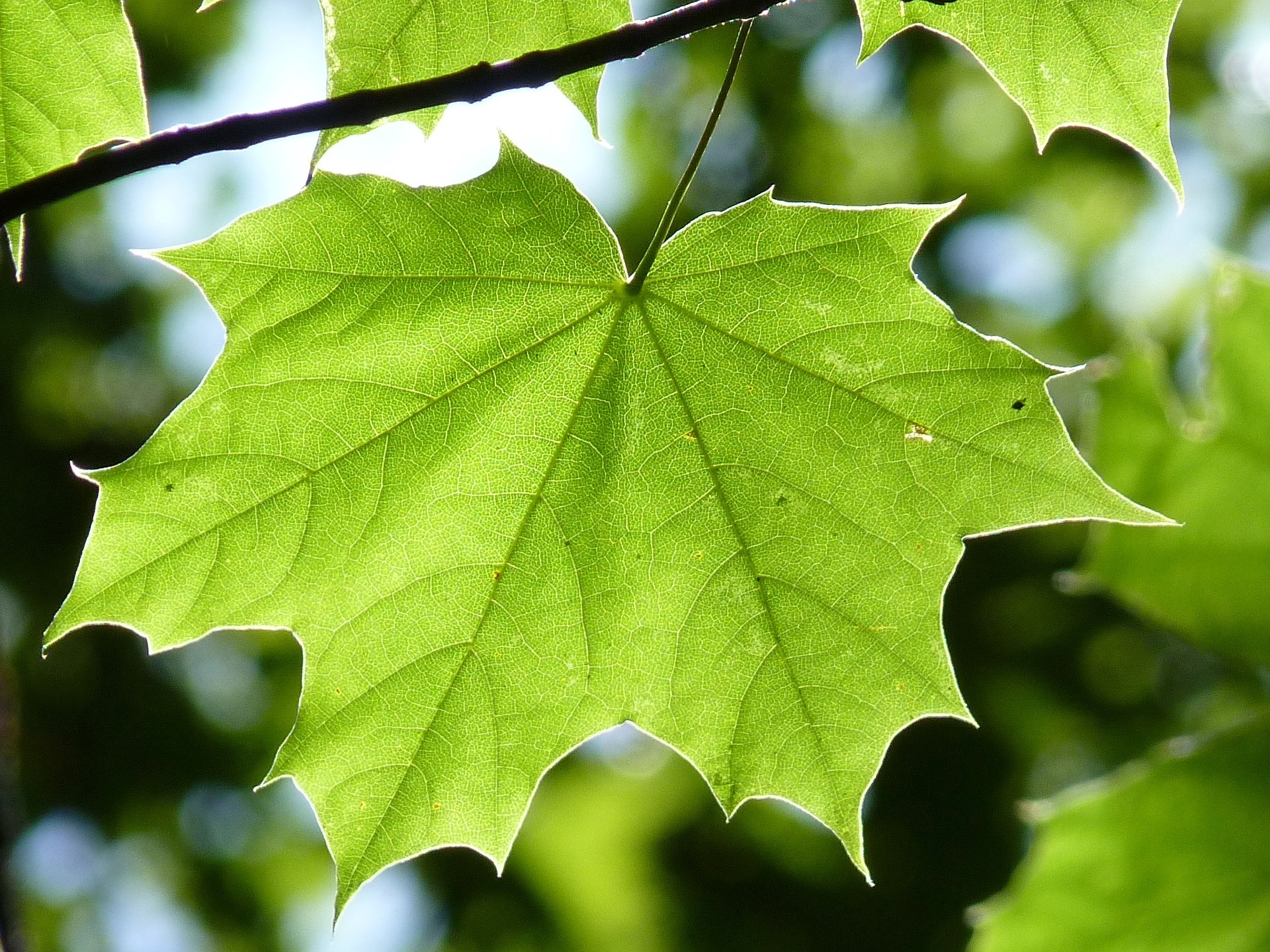 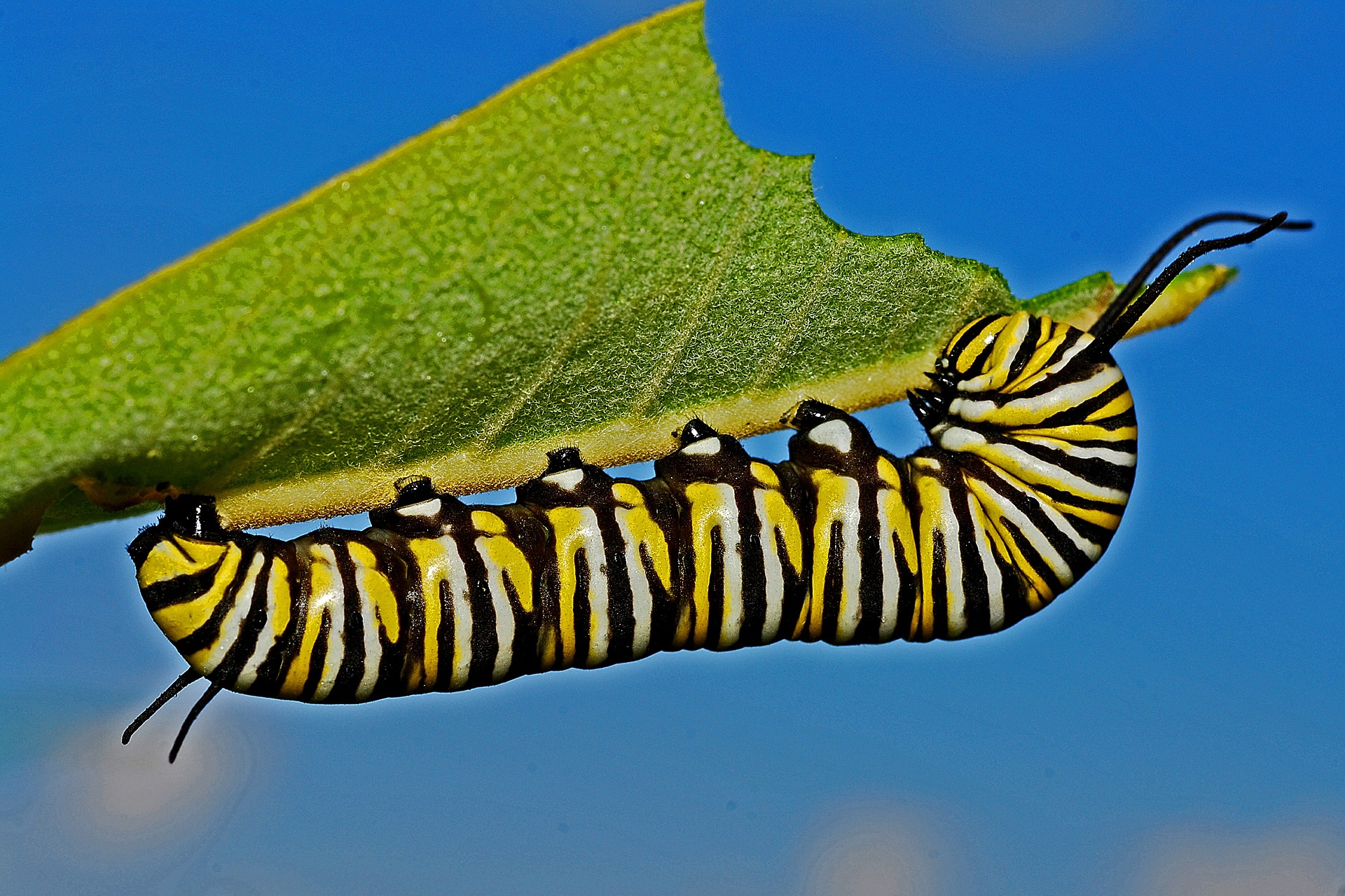 10g BIOMASS eaten
BIRD of PREY
BIRD
CATERPILLAR
TREE LEAF
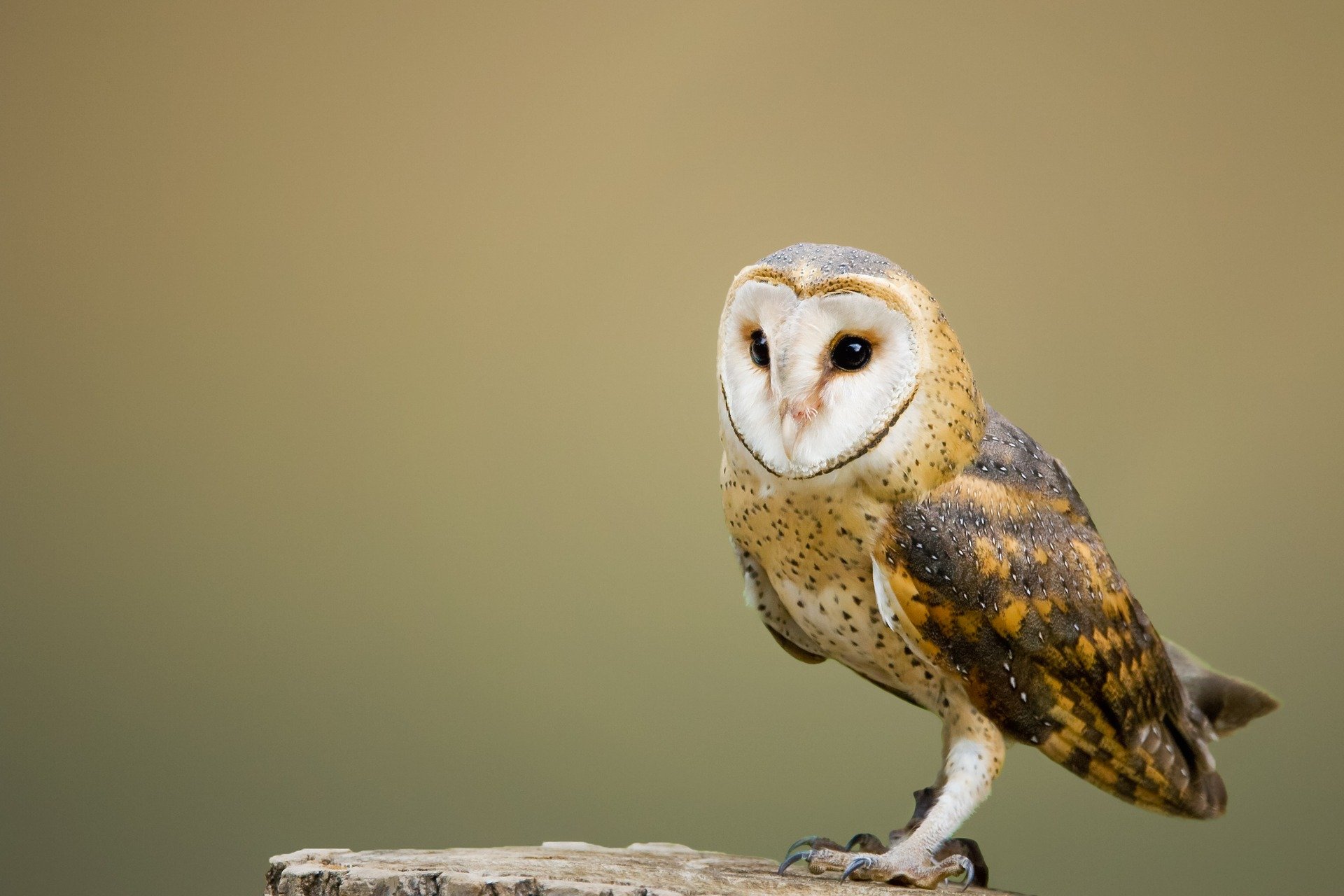 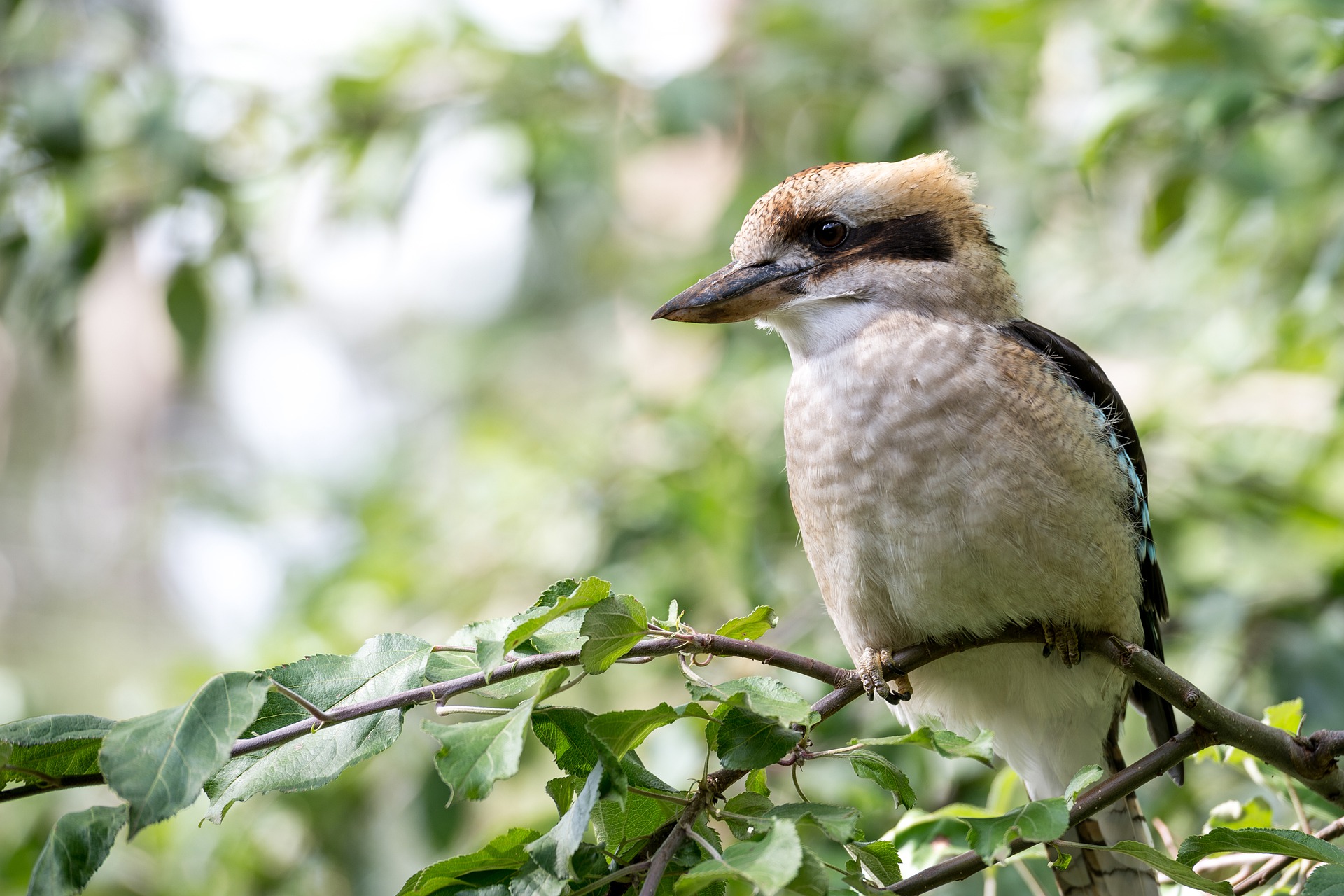 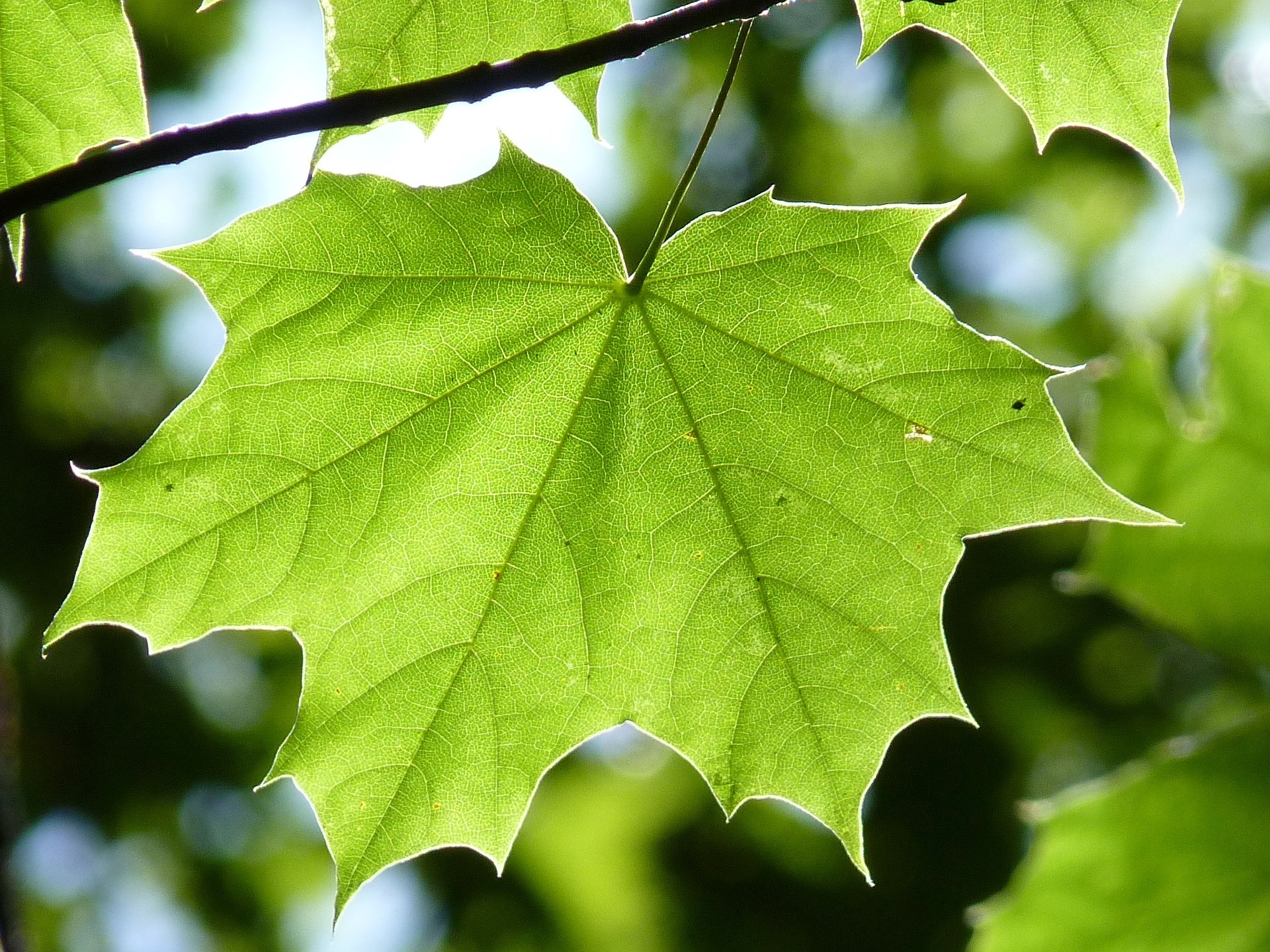 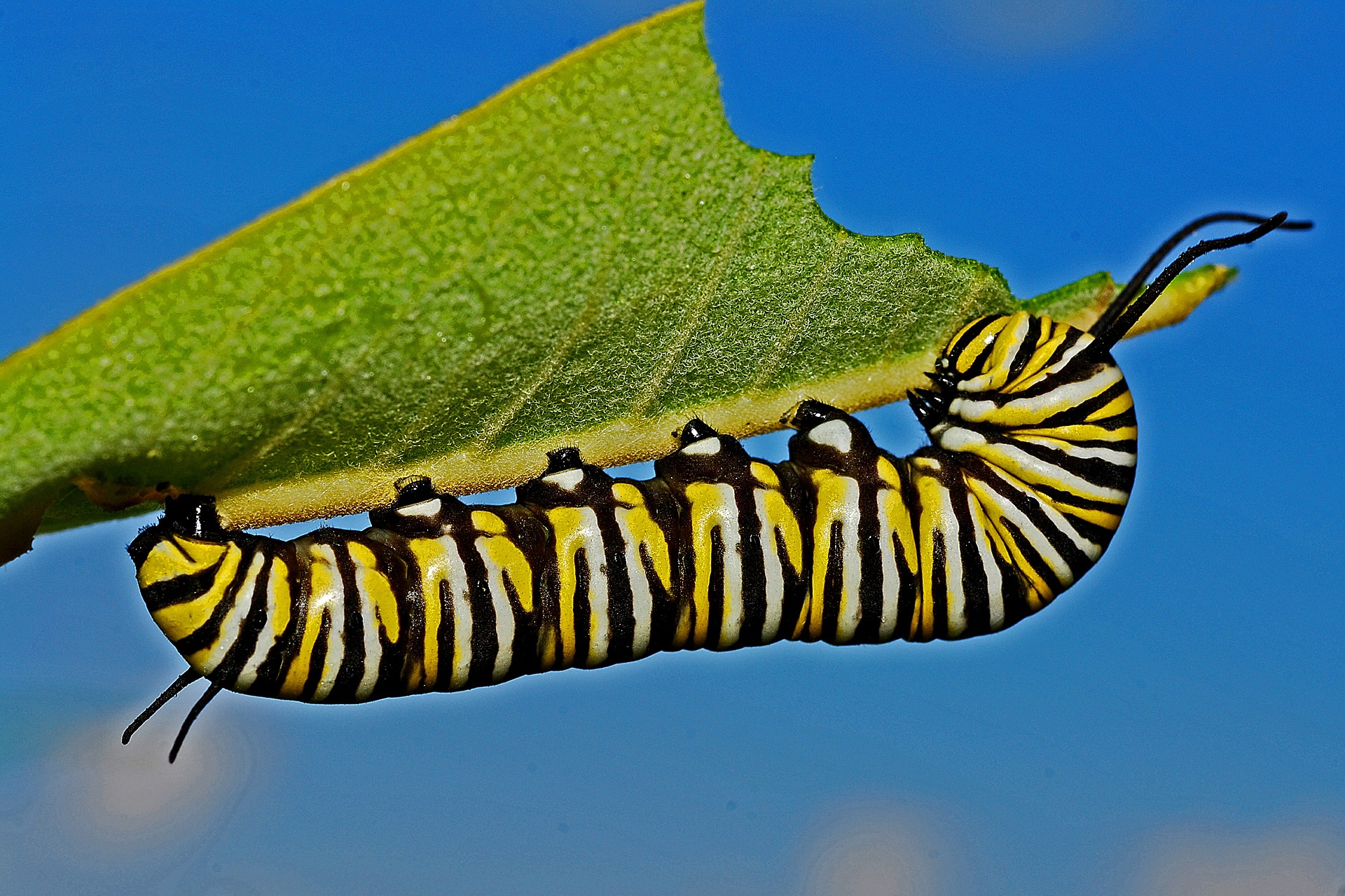 10g BIOMASS eaten
1g BIOMASS transferred
BIRD of PREY
BIRD
CATERPILLAR
TREE LEAF
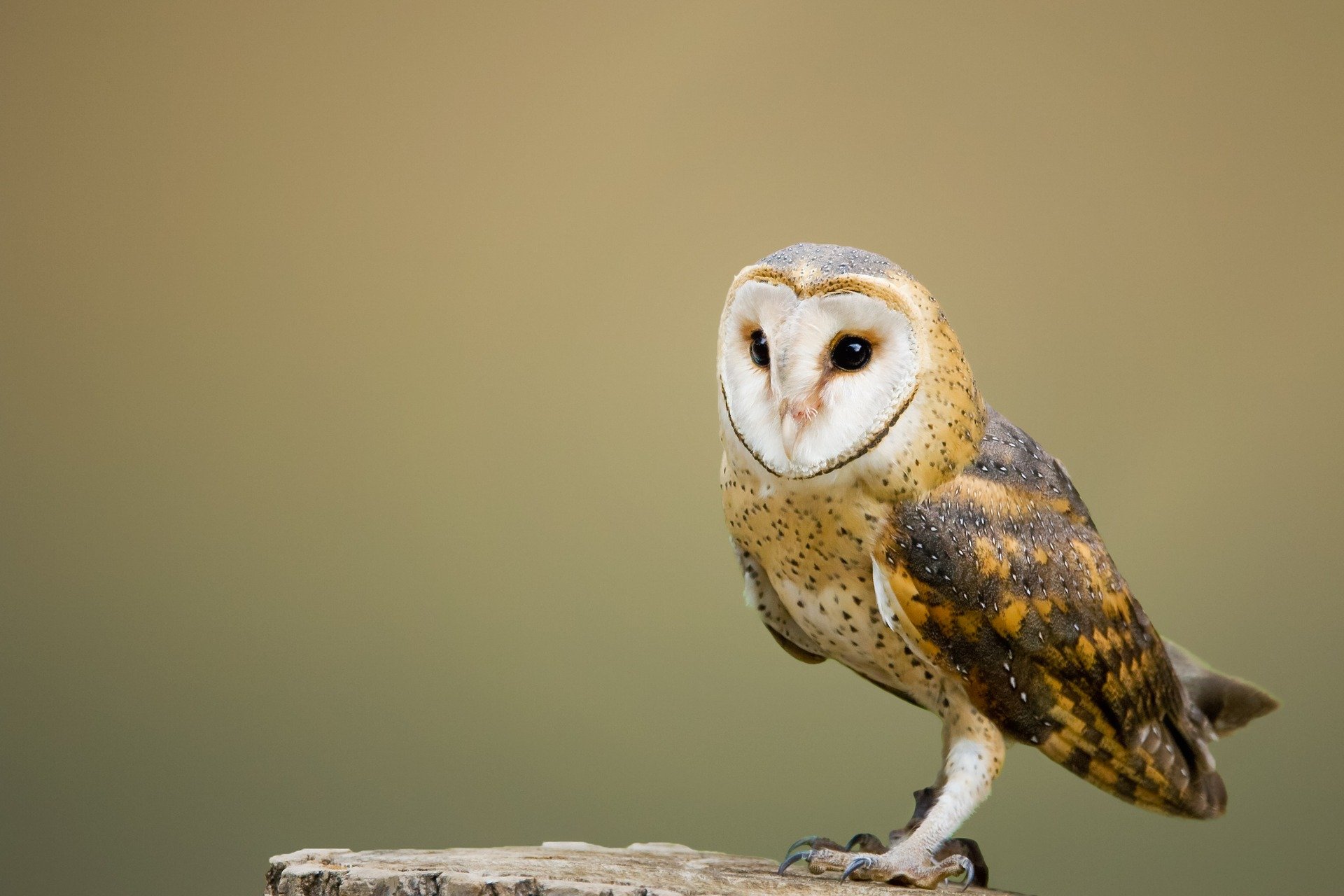 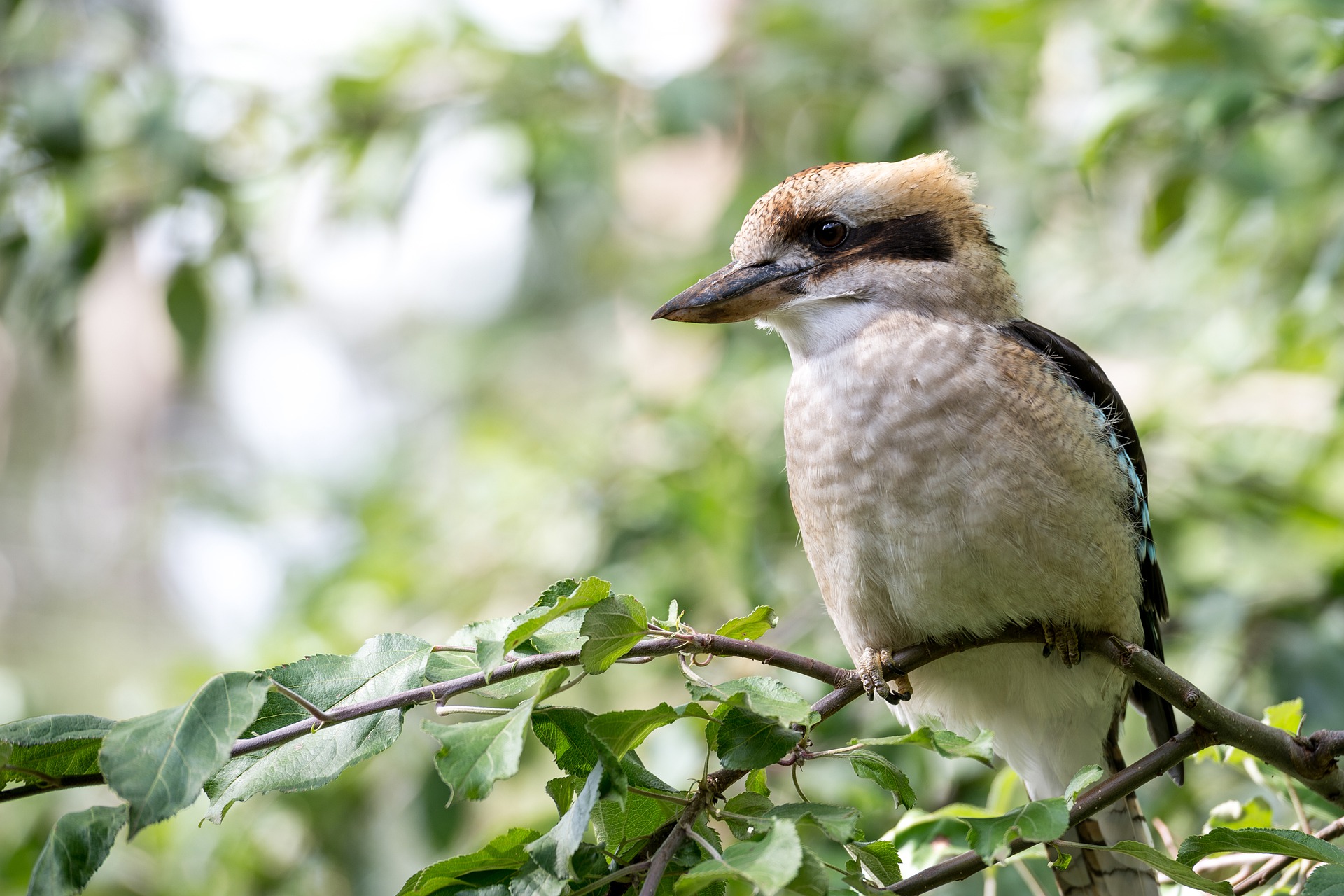 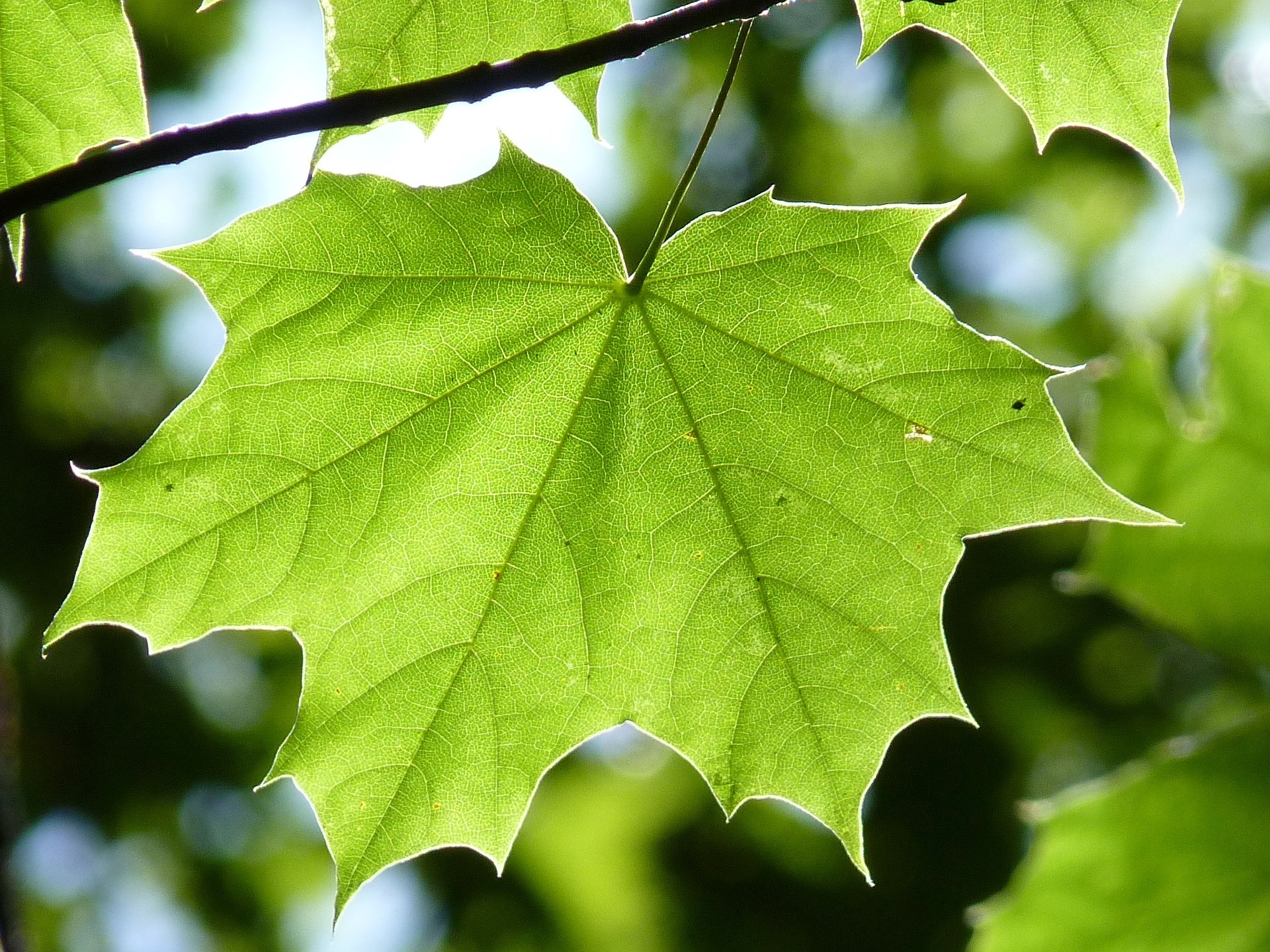 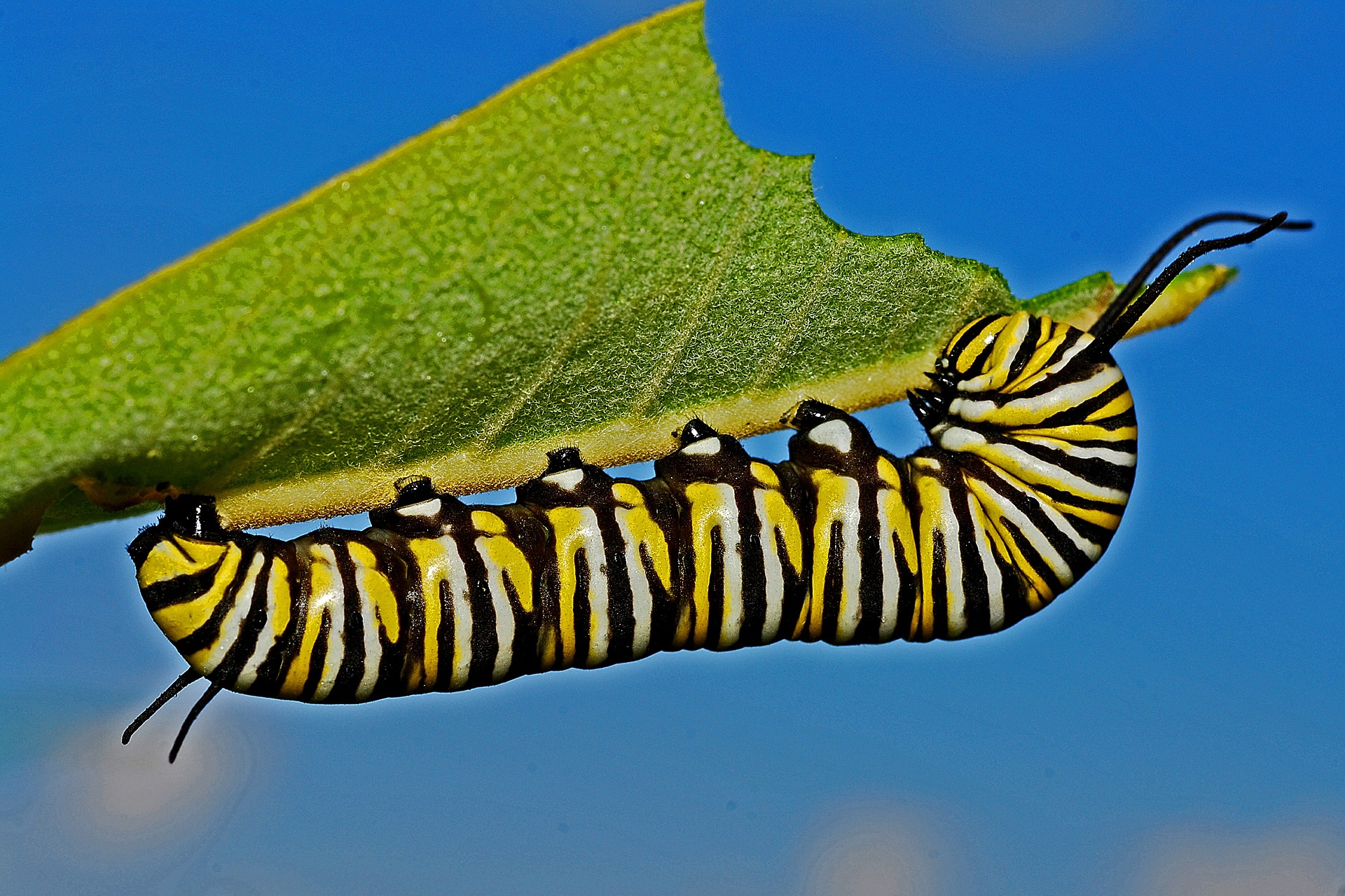 10g BIOMASS eaten
1g BIOMASS transferred
biomass lost as waste
biomass lost as respiration
BIRD of PREY
BIRD
CATERPILLAR
TREE LEAF
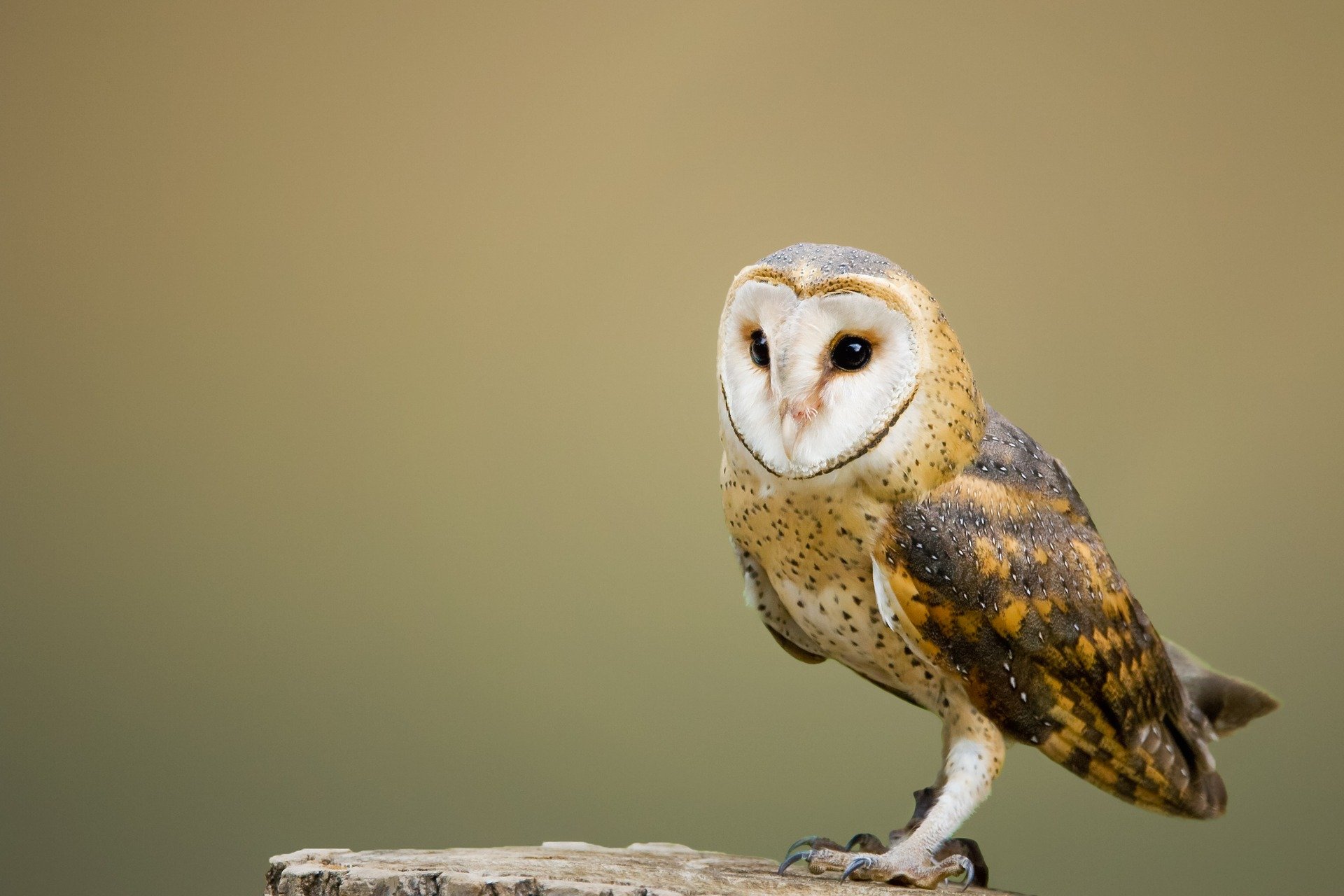 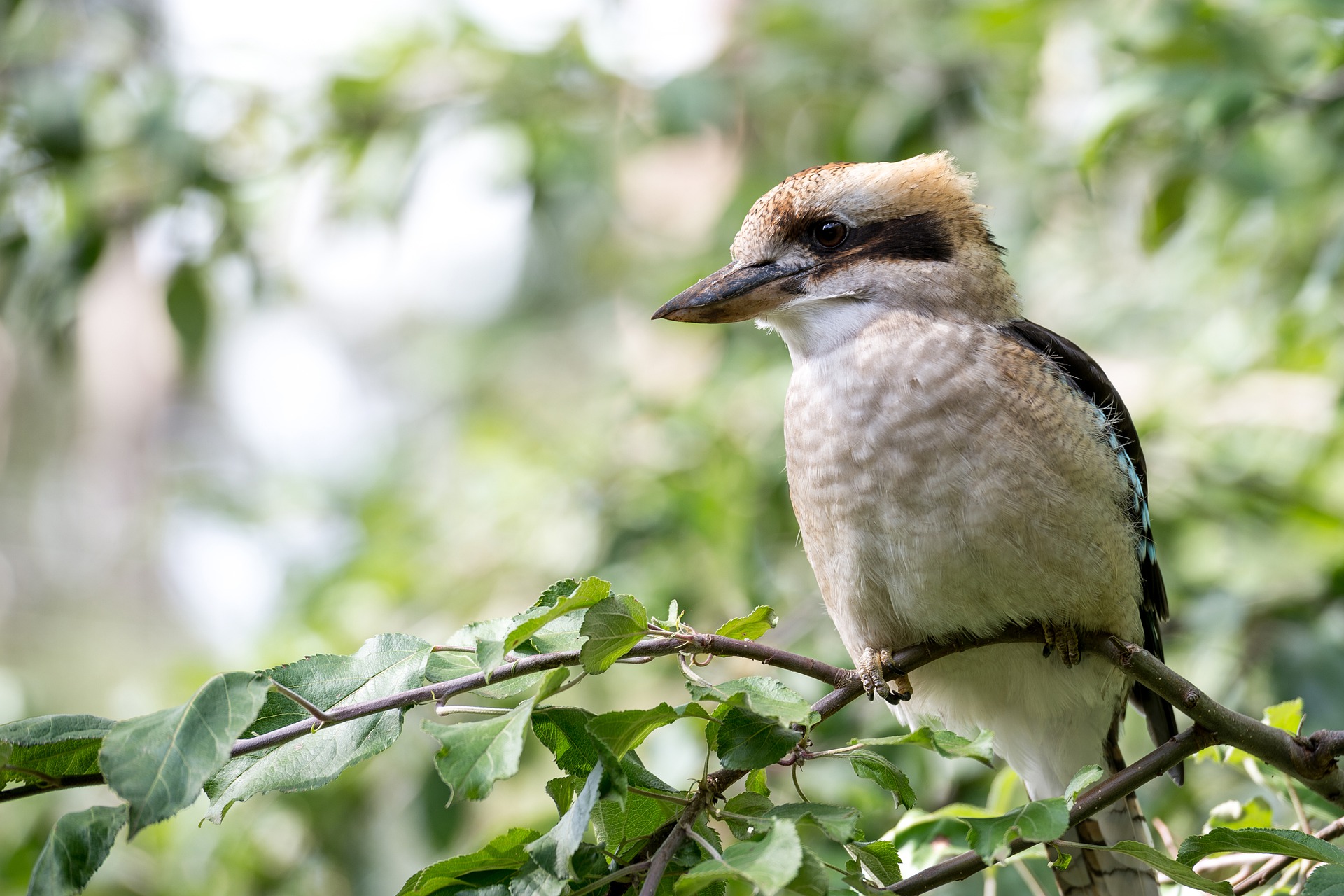 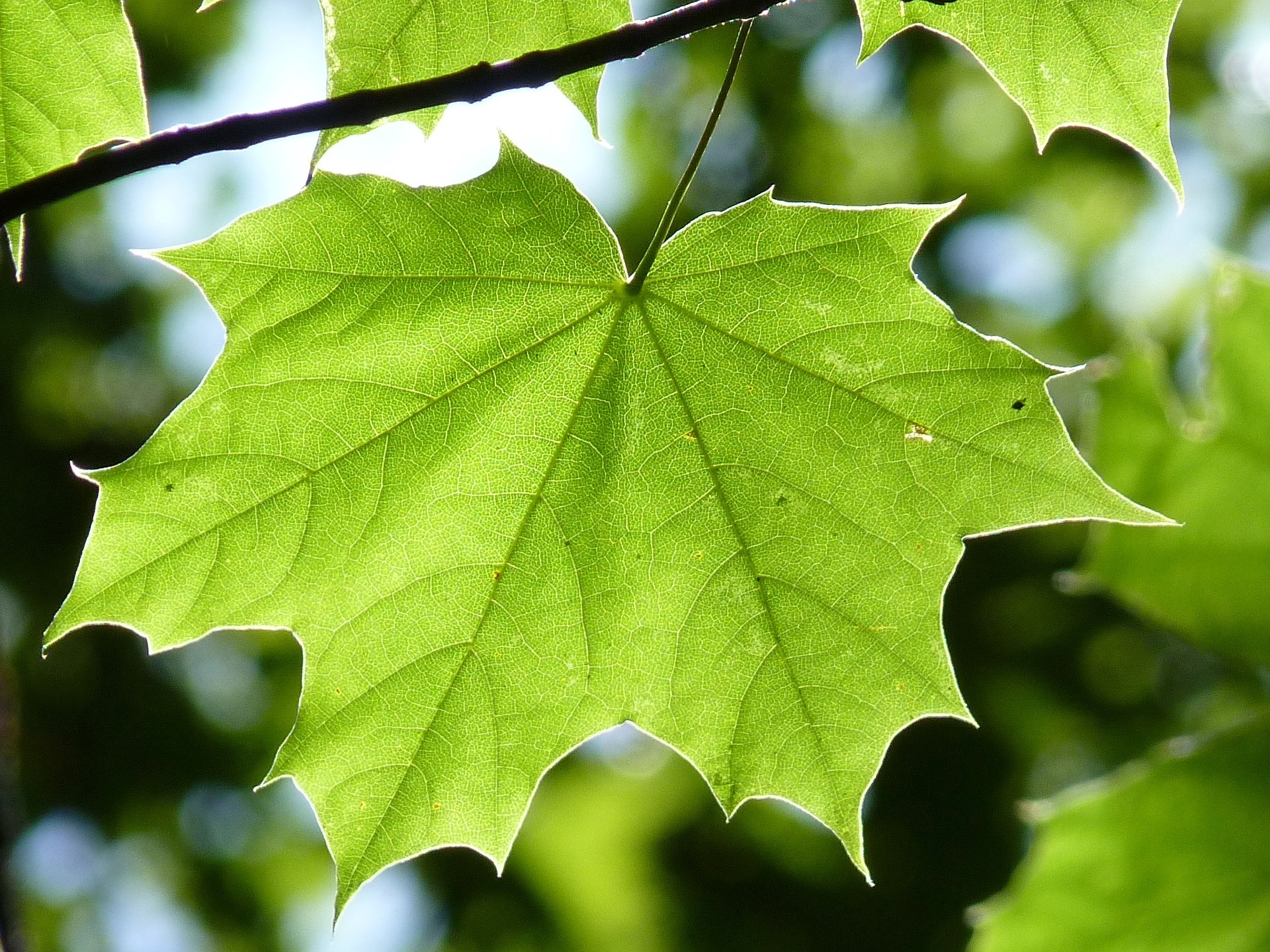 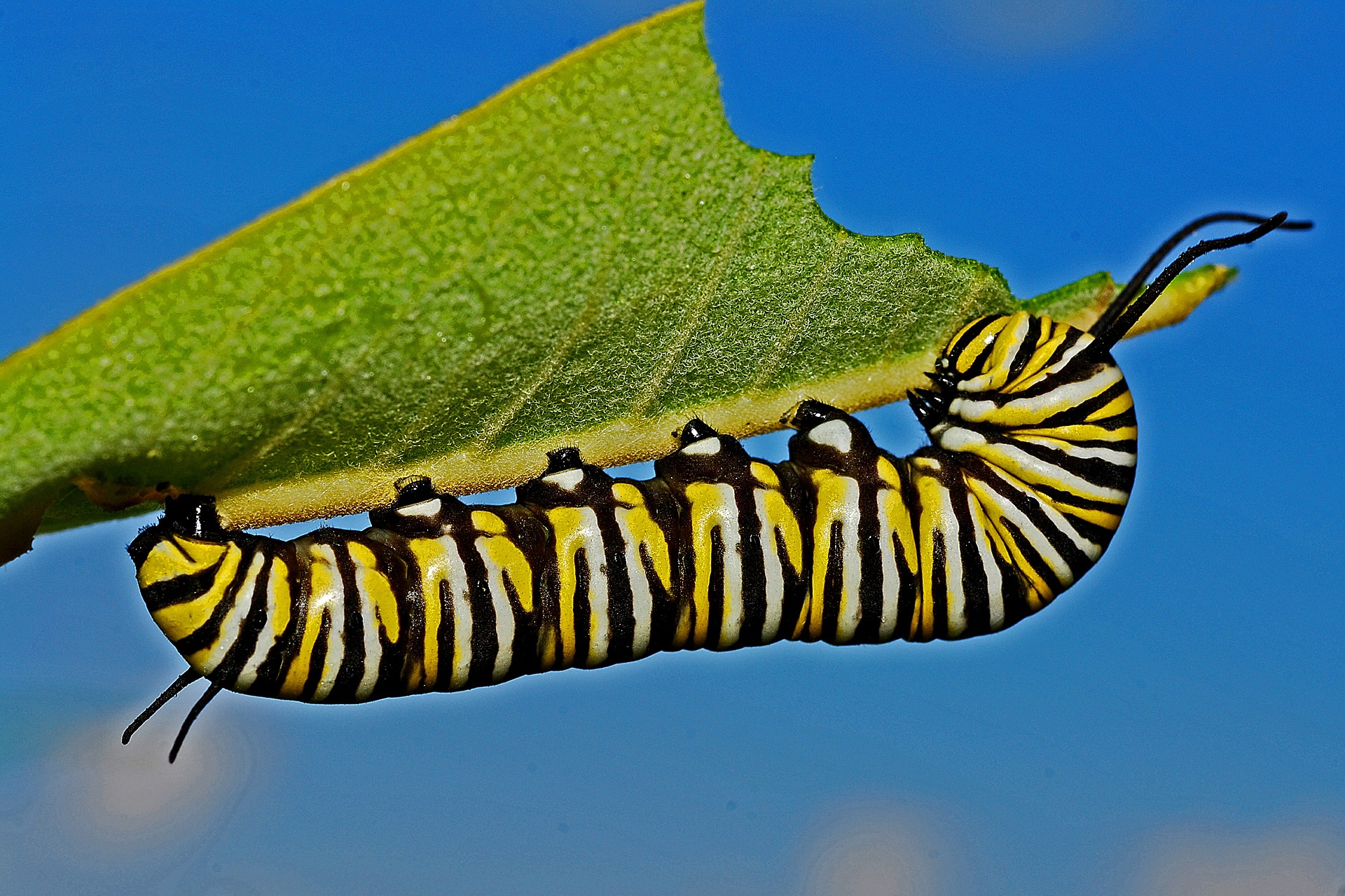 10g BIOMASS eaten
1g BIOMASS transferred
biomass lost as waste
Level 4
Level 3
Level 2
Level 1
Level 4
Level 3
number of organisms decreases
Level 2
Level 1